实
事
求
是
企业管理培训
汇报人：PPT818         汇报时间：20XX年X月X号
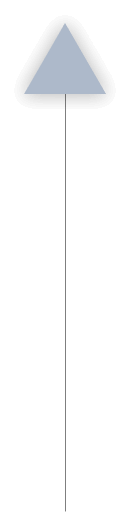 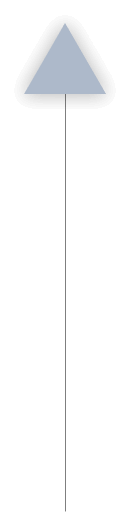 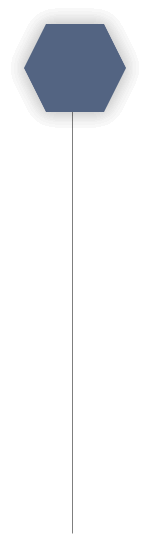 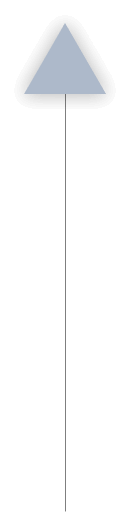 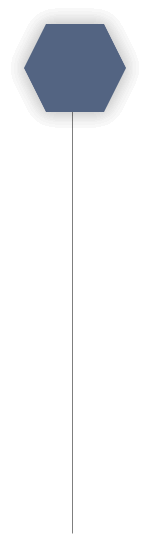 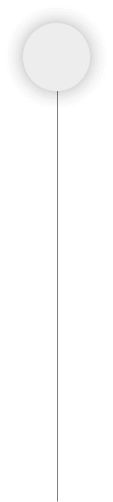 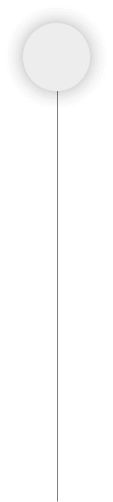 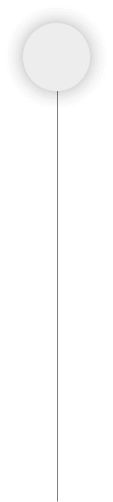 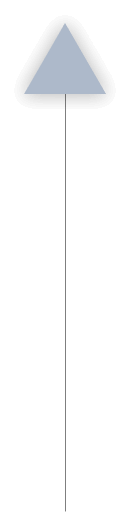 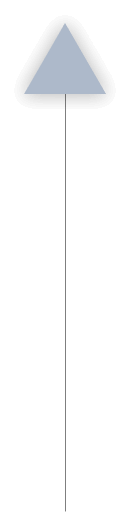 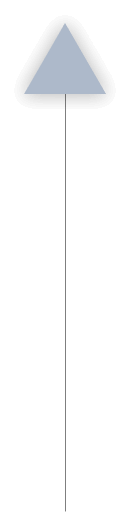 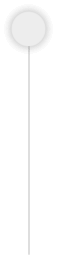 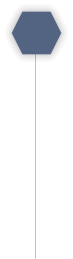 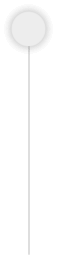 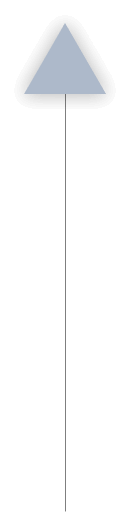 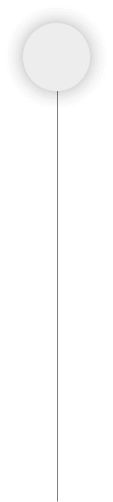 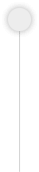 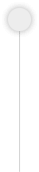 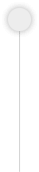 目 录
https://www.PPT818.com/
01.企业管理概述
03.管理基本职能
02.理论形成演变
04.现代企业制度
在此处写下您的工作计划总结
在此处写下您的工作计划总结
在此处写下您的工作计划总结
在此处写下您的工作计划总结
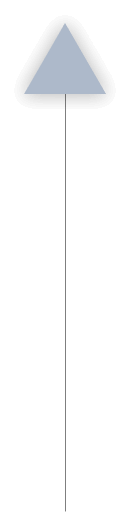 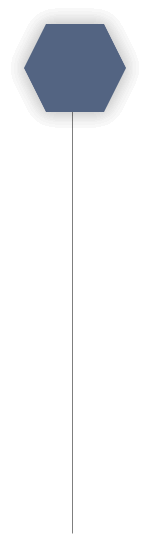 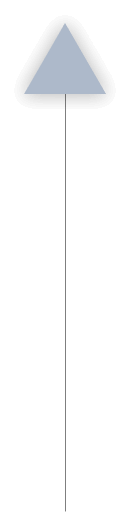 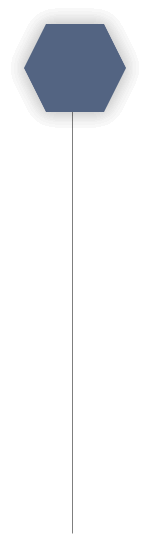 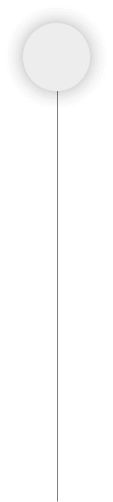 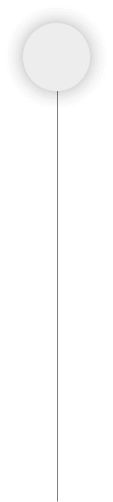 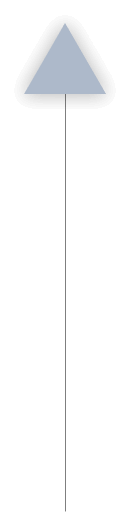 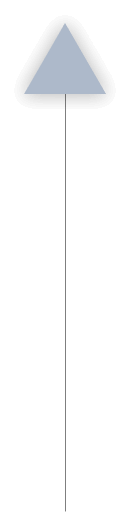 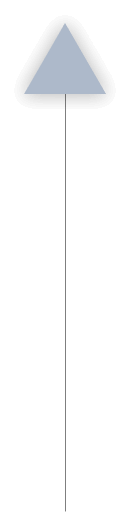 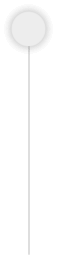 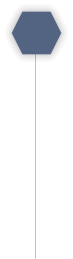 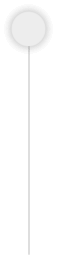 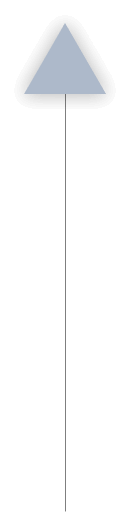 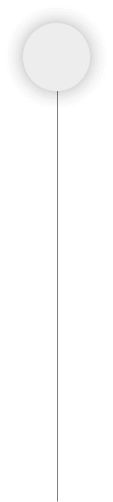 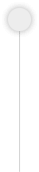 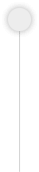 01
企业管理概述
在此处写下您的工作计划总结
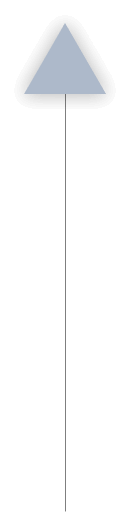 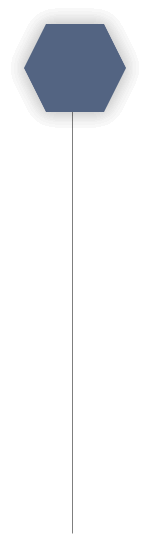 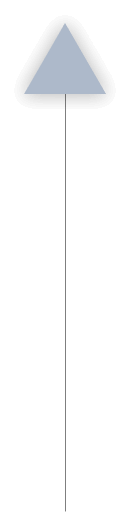 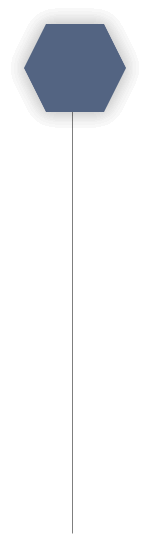 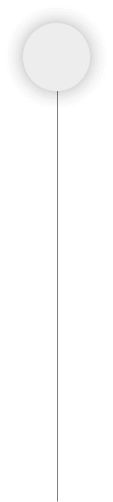 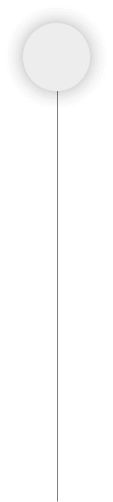 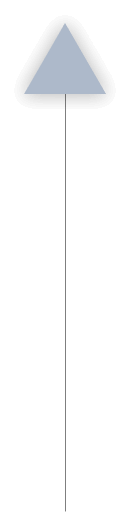 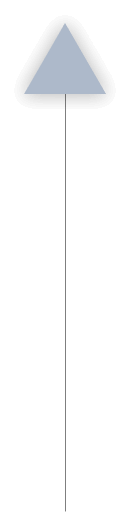 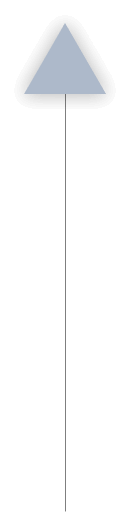 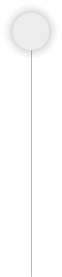 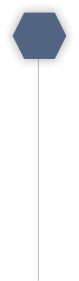 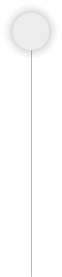 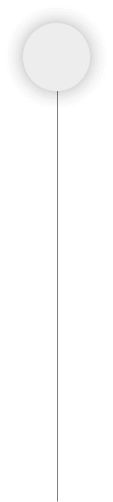 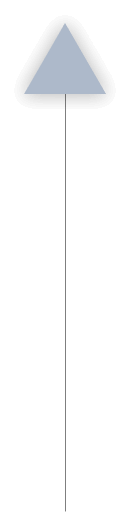 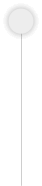 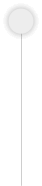 学
习
目
标
了解企业管理学的研究对象与方法
理解并掌握管理的概念、性质以及其职能
理解并掌握企业的概念
了解企业的类型和企业必备的素质
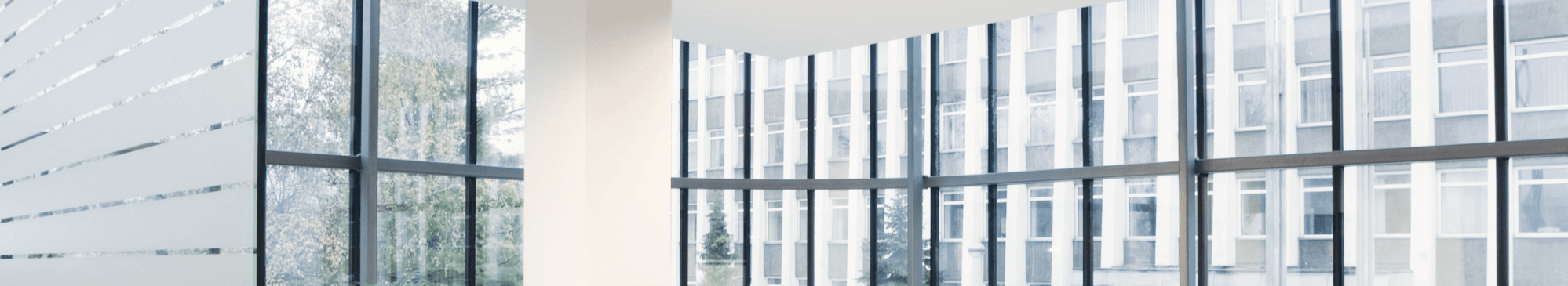 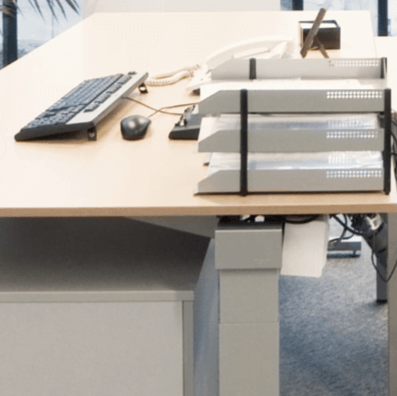 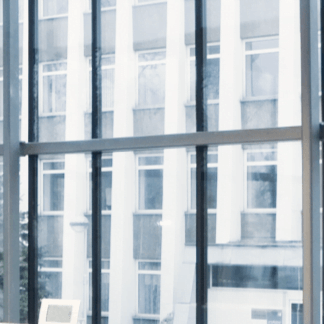 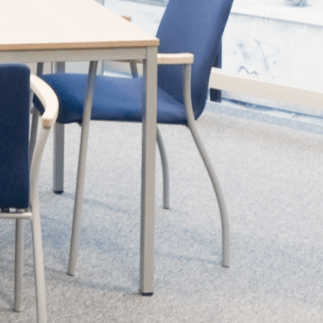 企业的概念与特征
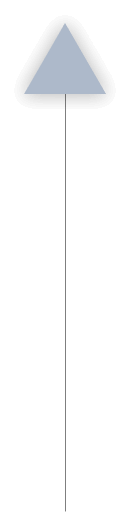 WHAT?
HOW?
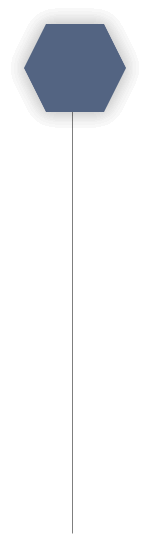 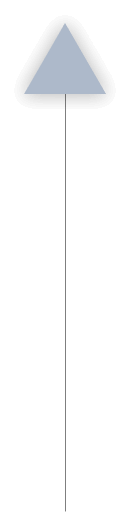 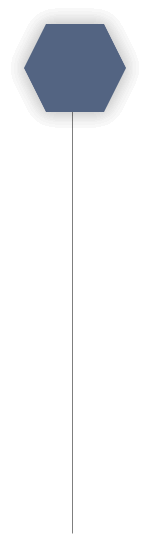 WHY?
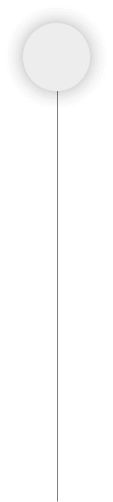 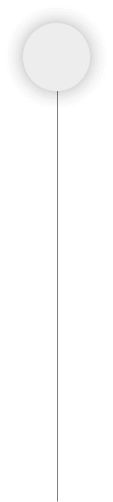 做什么的？
需要什么条件？
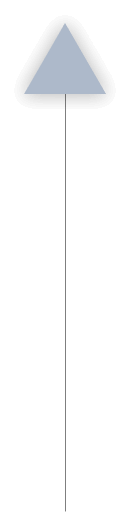 为什么？
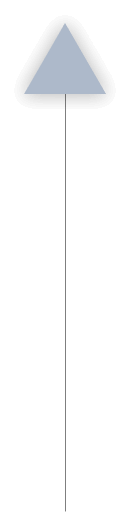 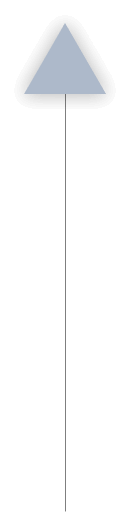 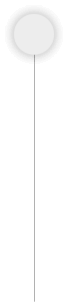 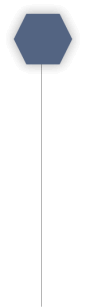 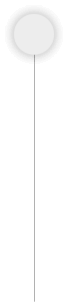 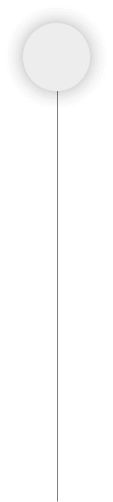 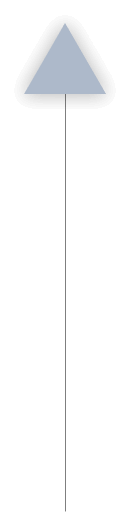 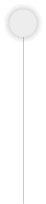 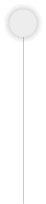 特征一
特征二
特征三
特征四
必须正式在国家政府有关部门注册备案完成登记手续
企业的概念
企业是从事生产、流通、服务等经济活动，为满足社会需要和获取盈利，依照法定程序成立的具有法人资格，进行自主经营，独立享受权利和承担义务的经济组织。
应有专门的名称、固定的工作地点和组织章程
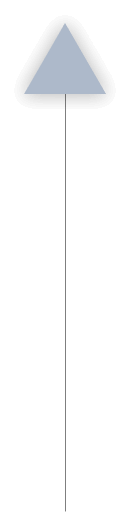 应有一定的组织机构和独立的财产，实行独立核算
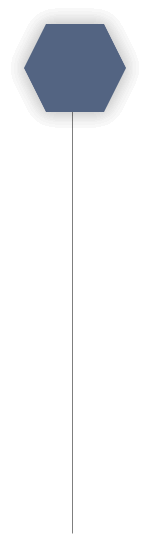 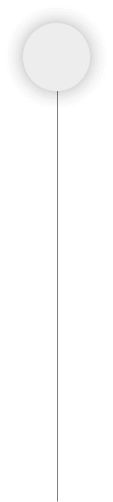 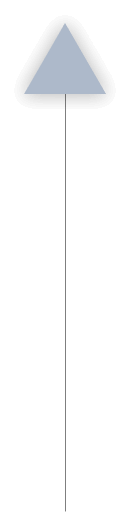 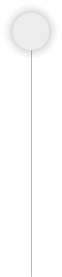 能独立承担民事责任
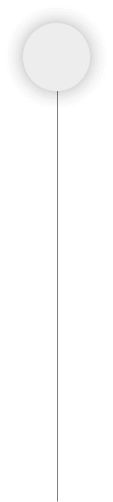 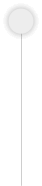 现代企业经营活动的经济性和盈利性。
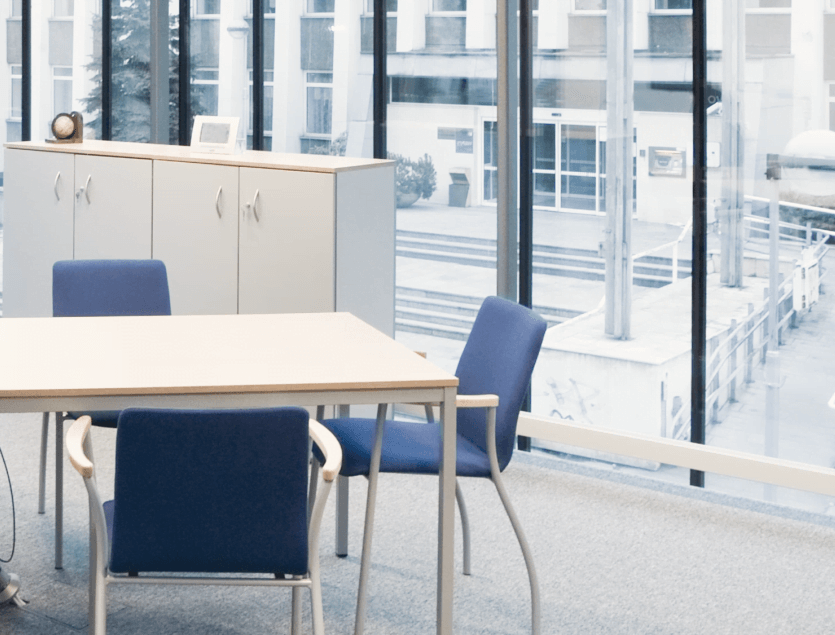 现代企业的环境适应性。
现代企业的特征
现代企业内部分工协作的规模和细密程度极大地提高，劳动效率呈现逐步提高的态势。
现代企业比较普遍地运用现代科学技术手段开展生产经营活动。
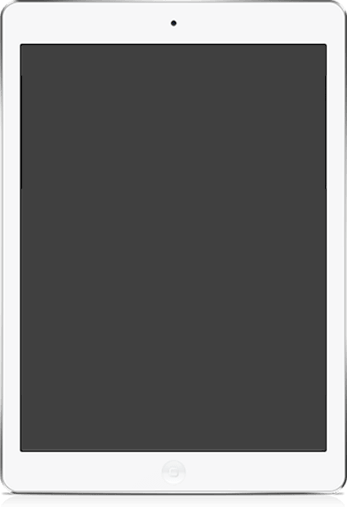 管理是为了实现一定的目标，所采取的最有效、最经济的行动，是对行动的计划、组织和控制。管理的实质是协调,在于围绕共同目标,解决矛盾,协调力量,形成一致。
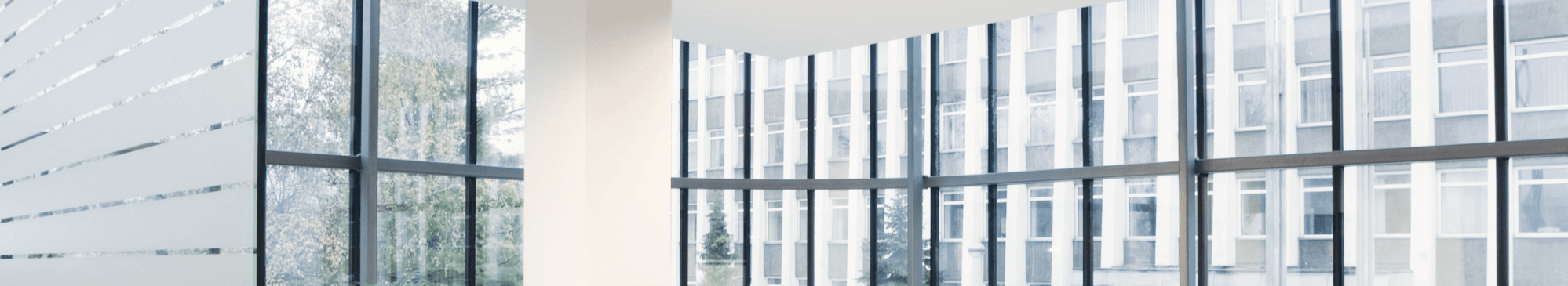 现代企业的特征
管理是一种组织活动
管理≠命令≠权利
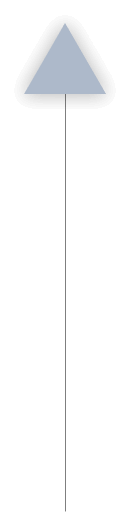 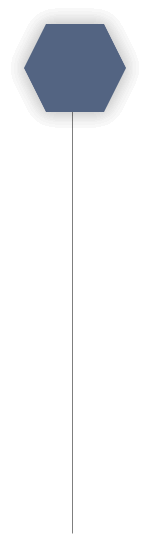 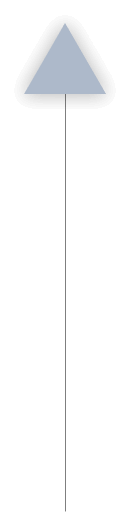 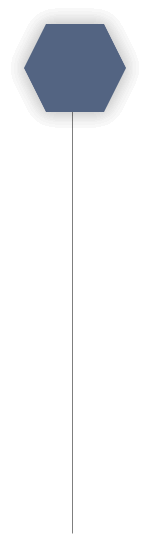 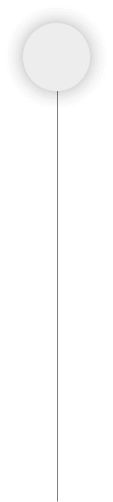 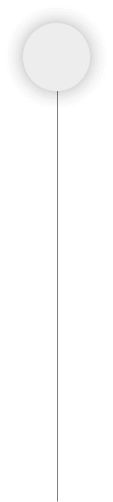 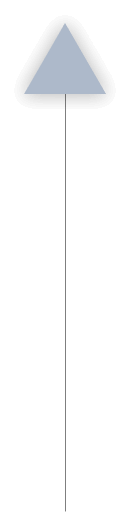 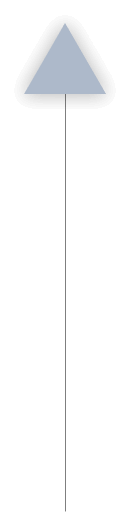 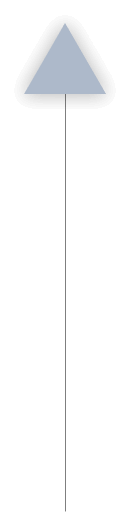 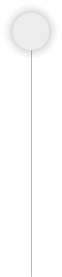 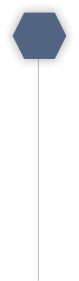 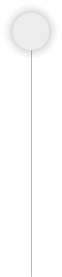 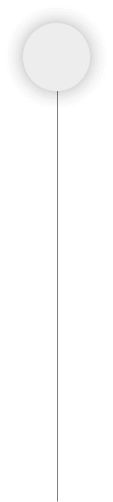 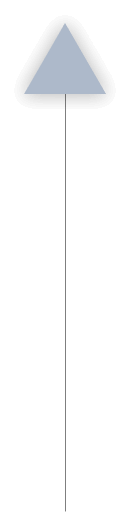 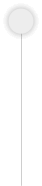 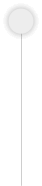 管理的社会属性
管理的自然属性
1.由社会分工所产生的社会劳动过程的一种特殊职能只有管理才能把生产过程中各种要素得以组合和发挥作用。
1.管理的社会属性体现在管理作为一种社会活动，它只能在一定的社会历史条件下和一定的社会关系中进行。
管理的二重性
2.社会劳动过程的一般要求。管理是社会化生产得以顺利进行的必要条件。
2.管理具有维护和巩固生产关系，实现特定生产目的的功能。
企业管理的主体是管理者。
管理的核心是处理好人际关系。
企业管理的基本特征
企业管理是一种文化现象和社会现象。
管理的职能、任务与层次。
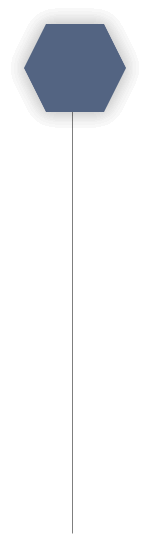 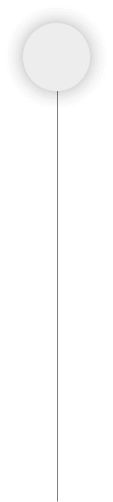 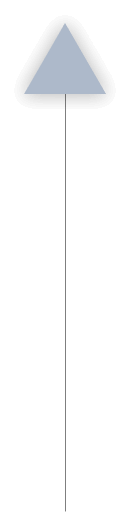 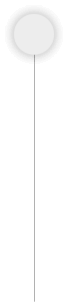 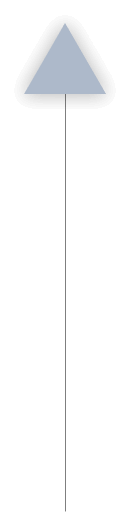 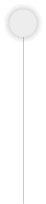 PPT下载 http://www.PPT818.com/xiazai/
02
理论形成演变
在此处写下您的工作计划总结
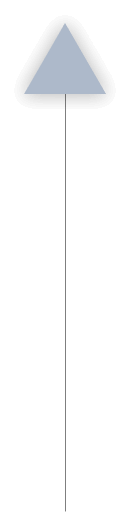 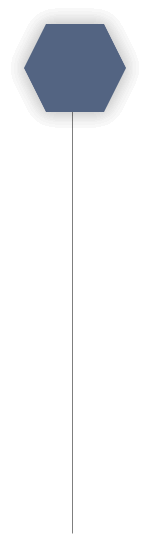 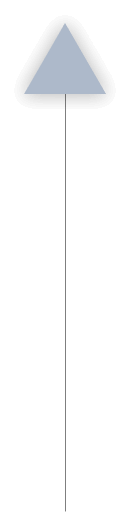 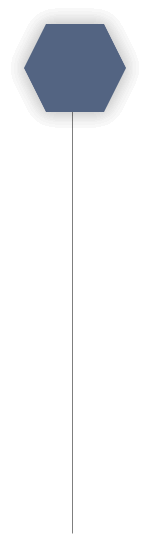 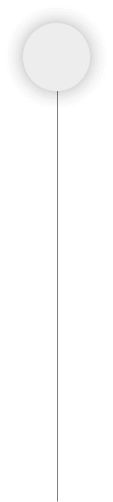 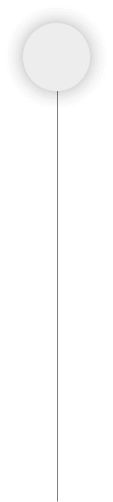 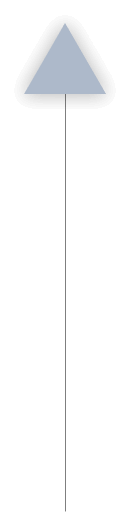 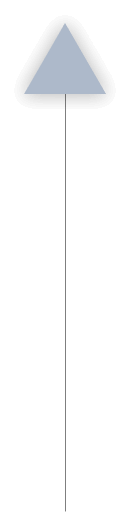 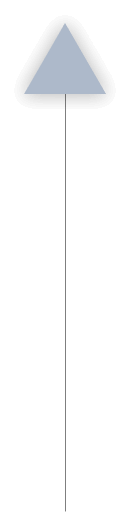 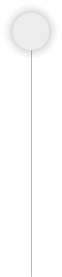 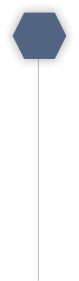 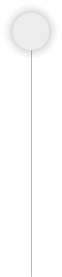 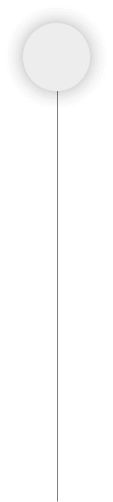 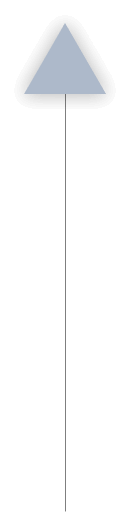 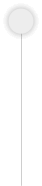 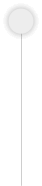 管理经验学派
系统管理学派
决策理论学派
管理的理论知识解决不了现实问题，充其量是过时的经验；管理科学应建立在目前成功或失败的管理经验。
管理就是决策;决策分为程序性决策和非程序性决策;有限理性决策模型 及其他类型。
管理就是决策;决策分为程序性决策和非程序性决策;有限理性决策模型 （也叫满意模型）
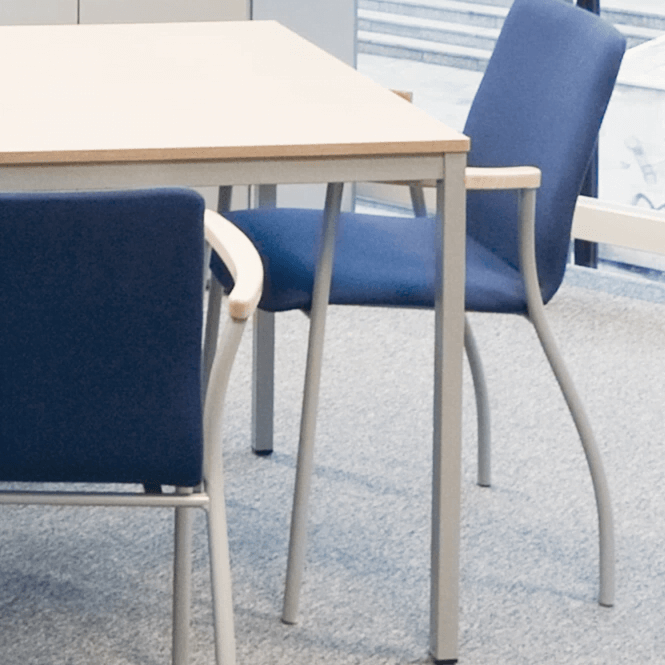 现代管理学流派
[Speaker Notes: https://www.ypppt.com/]
系统管理学派
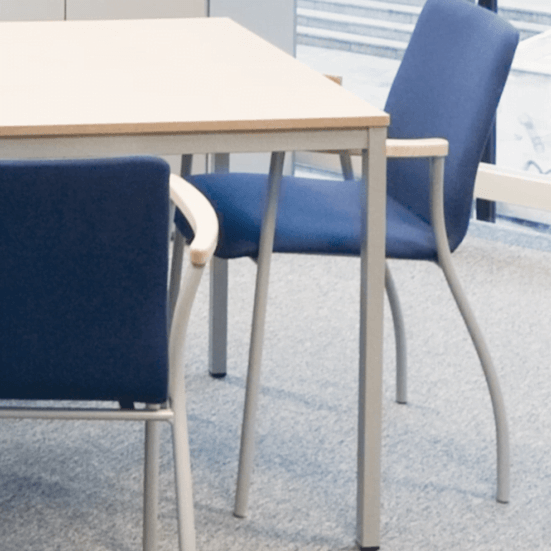 企业是一个人造的开放系统，由多个职能子系统组成，并与环境保持协调；企业组织是一个完整的系统；
权变理论学派
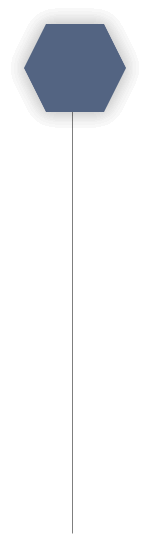 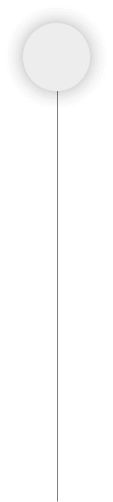 组织成员的行为是复杂的、变化的，一种通用程序，管理的规律性与方法应建立在调查、分类的基础上。
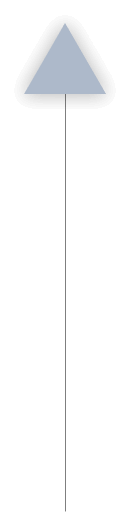 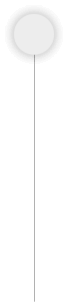 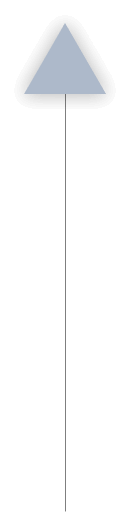 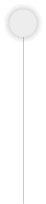 管理过程学派
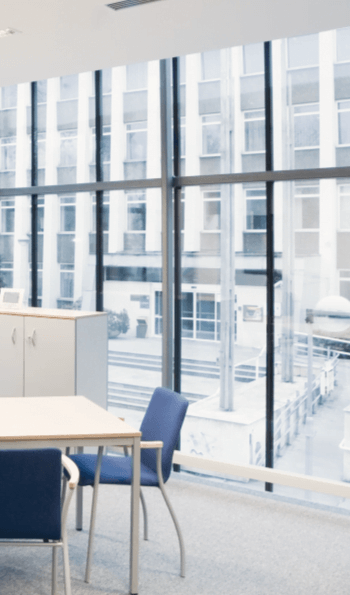 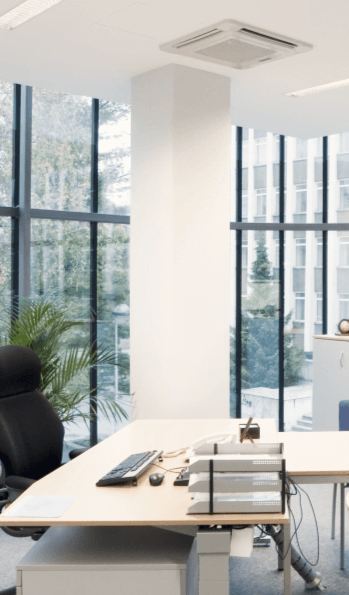 管理科学学派
让别人同自己去实现既定的目标；管理的职能具有普遍性；管理应具有灵活性，要因地制宜，灵活应用。
尽量减少决策中的个人艺术成分，尽量以数量方法客观描述；决策依据尽量以经济效果为准；尽量使用数理方法与计算机
03
管理基本职能
在此处写下您的工作计划总结
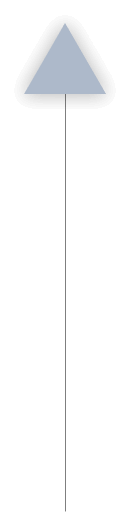 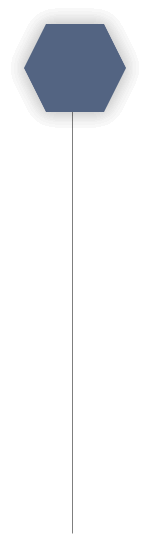 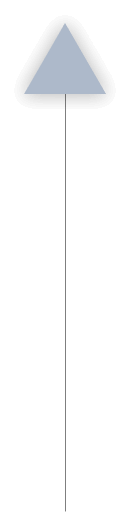 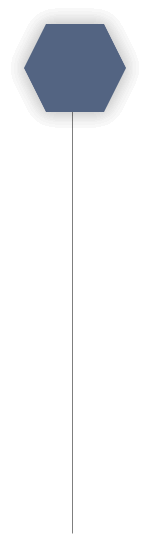 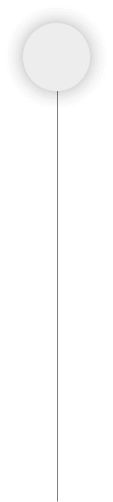 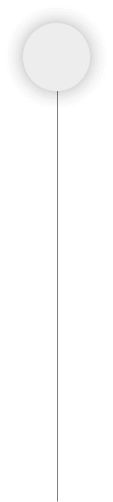 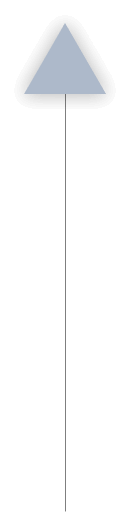 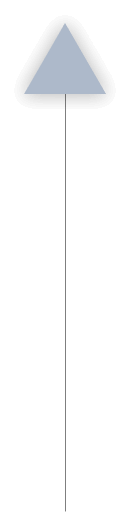 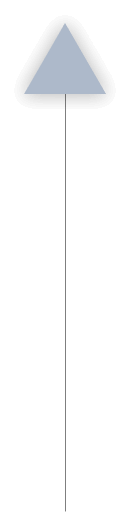 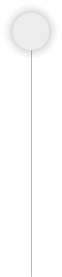 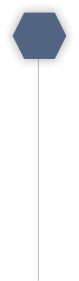 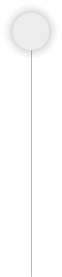 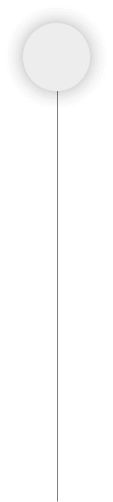 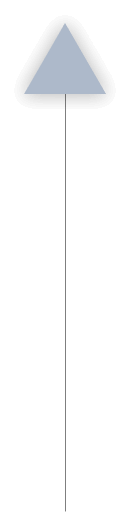 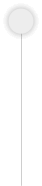 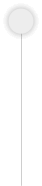 可以是组织或个人活动的选择，也可以是对这种活动的调整。
可以是未来较长的时期，也可仅仅是某个较短的时段。
决策选择或调整的对象，可以是在特定方向下从事某种活动的方式。
决策的主体既可以是组织，也可以是组织中的个人。
决策的概念
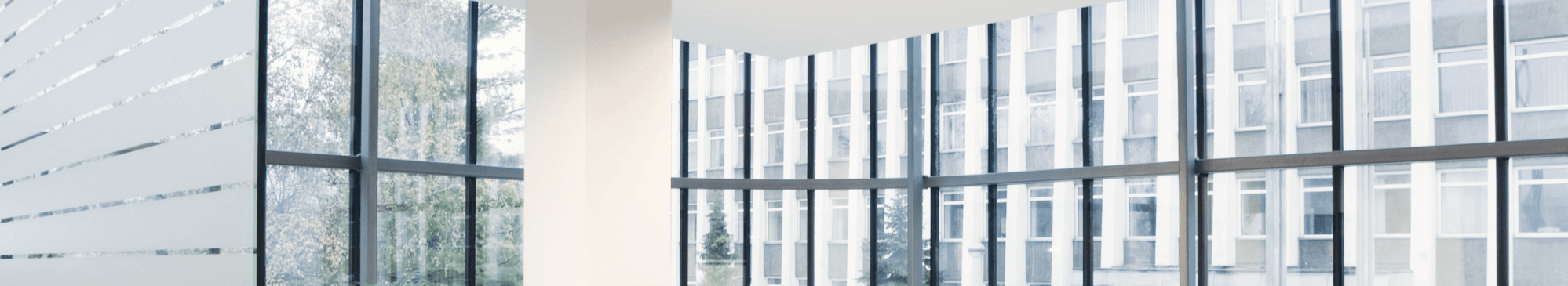 计划的定义
计划(Plan)包括定义组织的目标；制定全局战略以实现这些目标；开发一个全面的分层计划体系以综合和协调各种活动。计划既涉及目标(做什么)，也涉及达到目标的方法(怎么做)。
展望未来，预见变化，减小不确定性。
给管理者和非管理者指明方向。
减少重叠性和浪费性的活动。
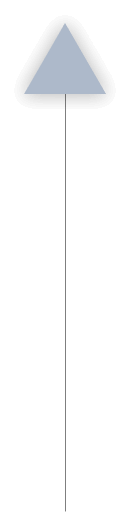 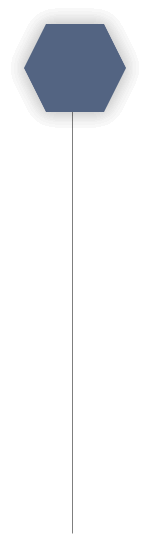 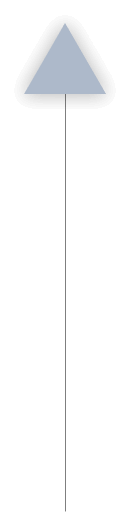 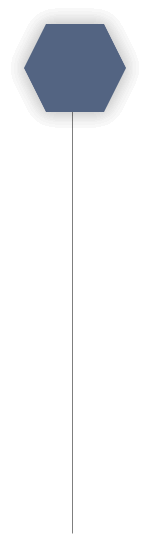 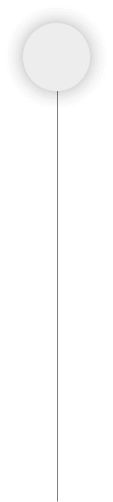 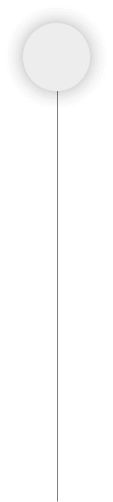 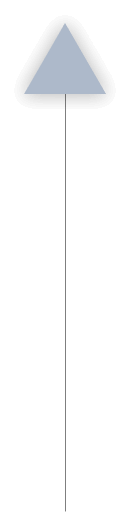 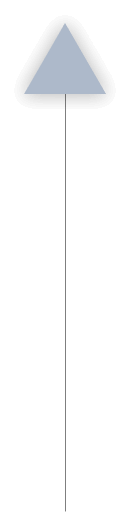 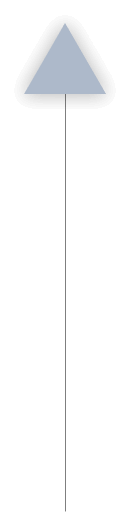 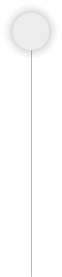 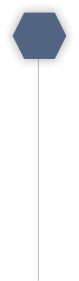 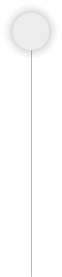 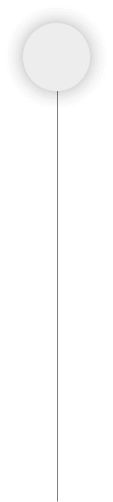 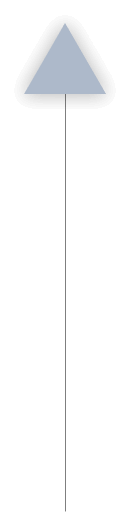 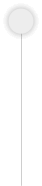 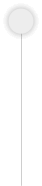 计划的编制程序
收集资料，为计划的编制提供依据
职位权力是与领导人职位相关联的正式职权以及领导者从上级和整个组织各个方面取得的支持的程度。
目标或任务分解
任务结构是指任务的明确程度和部下对这些任务的负责程度。
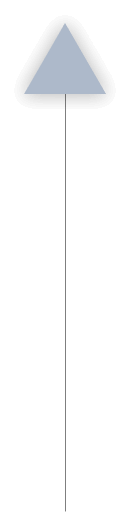 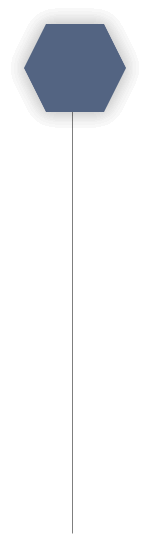 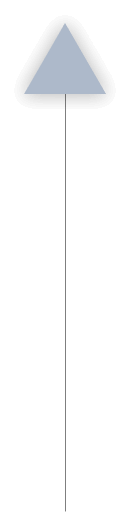 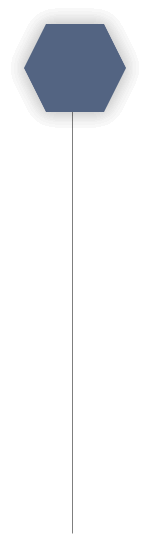 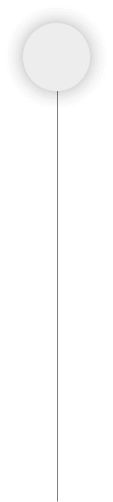 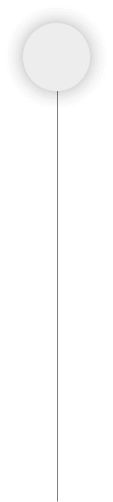 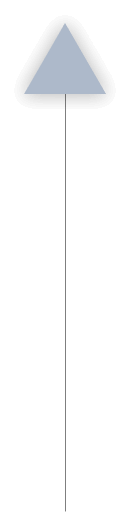 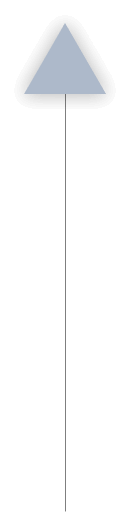 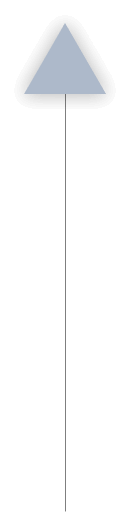 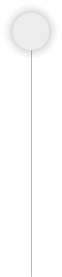 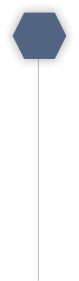 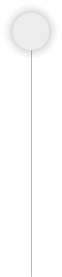 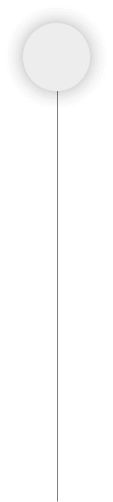 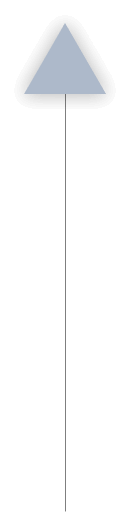 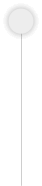 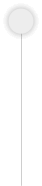 目标管理
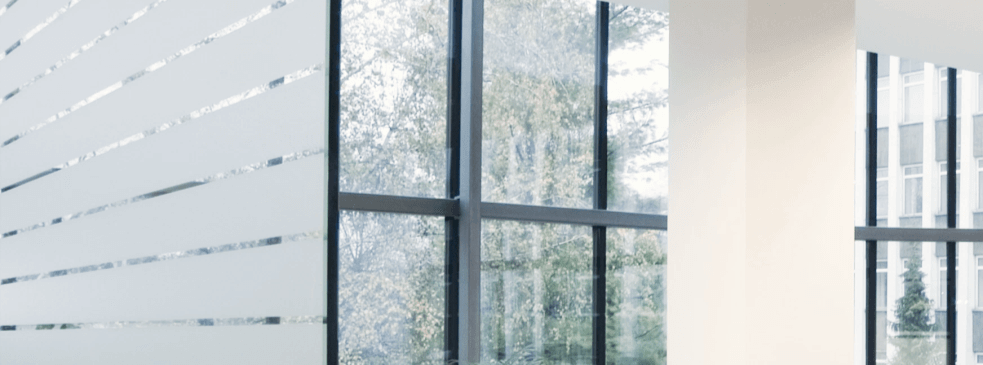 滚动计划法
保证计划在执行过程中能够根据情况变化适时修正和调整的一种现代计划方法。分段编制，近细远粗。
目标管理(缩写为MBO)是经常用到的一种重要的、有效的执行计划的管理技法。
计划的编制程序
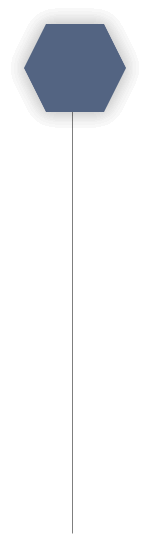 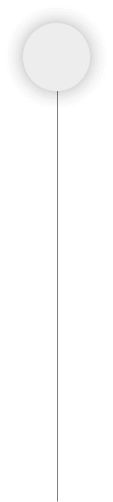 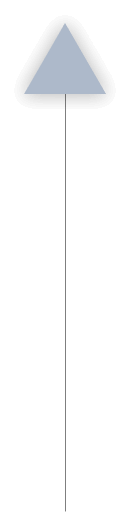 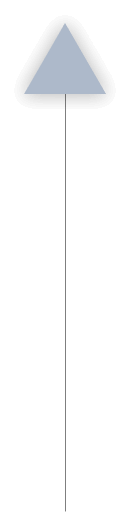 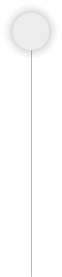 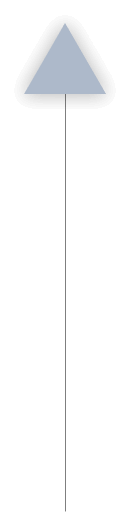 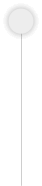 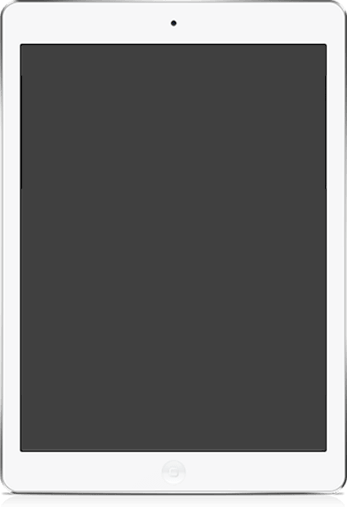 计划的编制程序
组织作为—个整体，具有共同的目标。因此，在管理活动中一个组织机构的建立、撤销、合并等，都必须服从于组织的目标。
决定组织效率的两个主要因素是组织内的信息交流和协调配合。
01
完成组织目标的业务活动和主要责任是决定各级组织权责范围的基础。
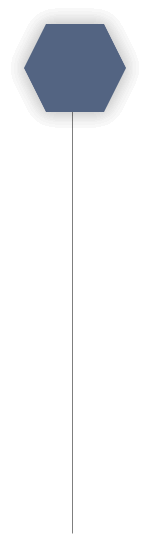 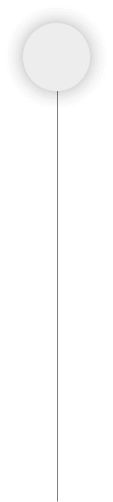 02
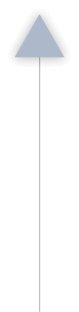 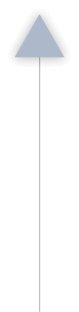 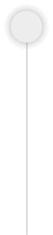 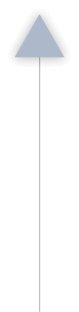 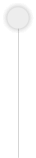 04
现代企业制度
在此处写下您的工作计划总结
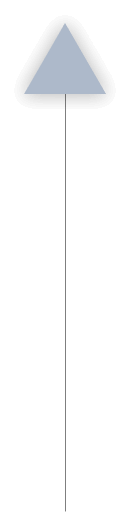 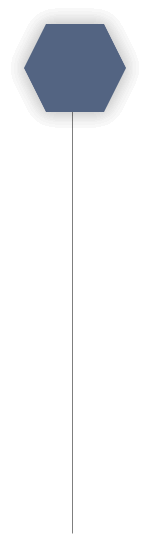 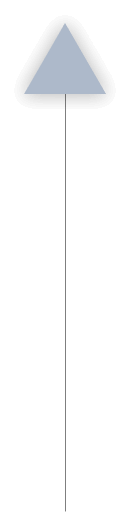 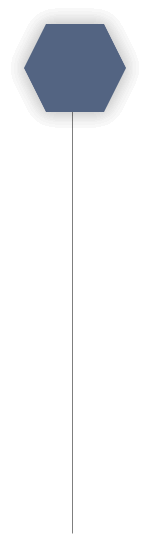 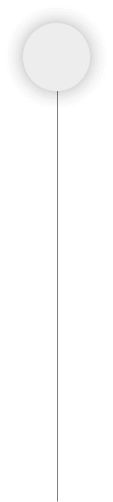 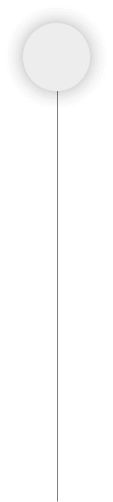 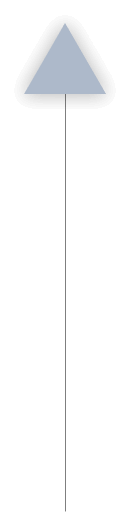 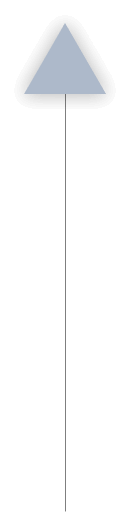 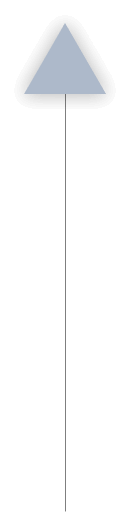 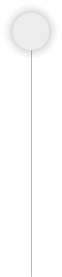 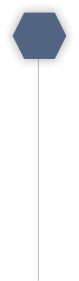 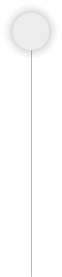 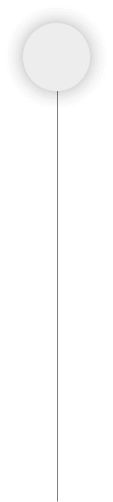 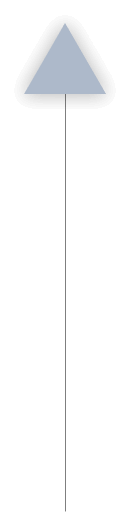 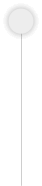 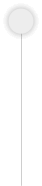 国有企业改革
企业完全受上级行政机关指挥，失去了主体地位(企业)
企业身兼多种功能，负担重(政治功能、社会功能和经济功能)
企业没有独立的经济利益，缺乏内在动力
企业内部机构庞杂，难以指挥协调
01
03
04
02
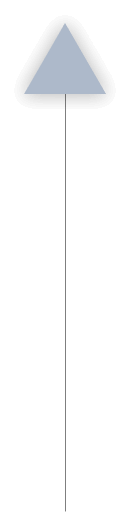 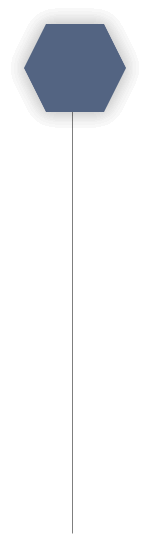 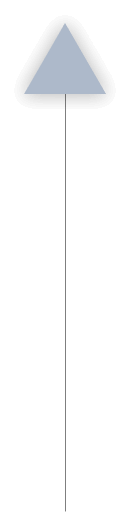 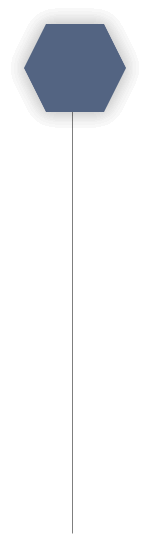 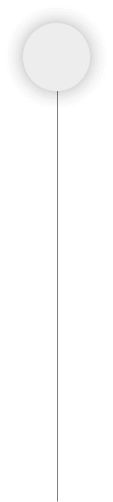 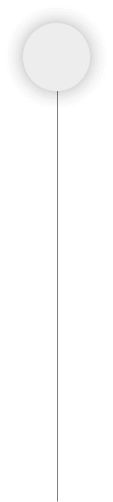 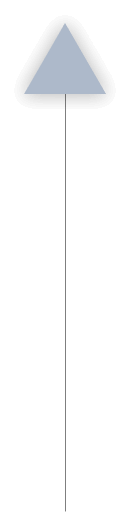 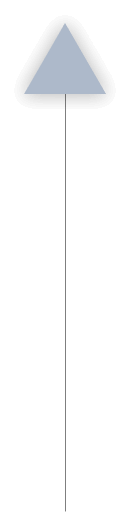 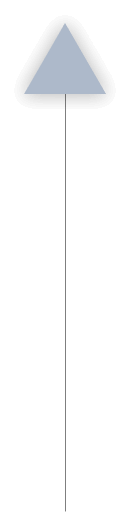 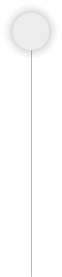 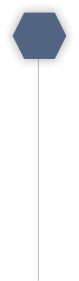 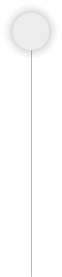 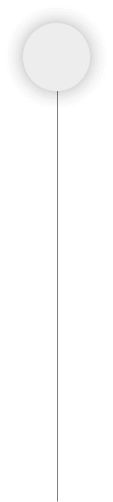 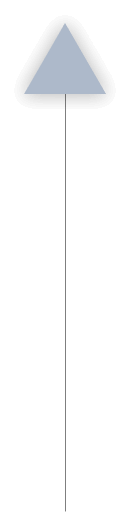 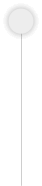 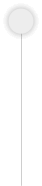 优品阶段：扩权让利(1978-1984年)
第二阶段：利改税(1984-1986年)
企业为扩大自销比例而压低计划指标、不完成调拨任务和财政上缴任务等问题，结果形成了“内部人”控制，出现了“工资侵蚀利润”和行为短期化问题。
本身存在的不足，加上它出台的时机正好是经济过热后的宏观经济整顿和紧缩期，利改税推行后，出现了全国国营企业实现利润连续22个月滑坡的局面。
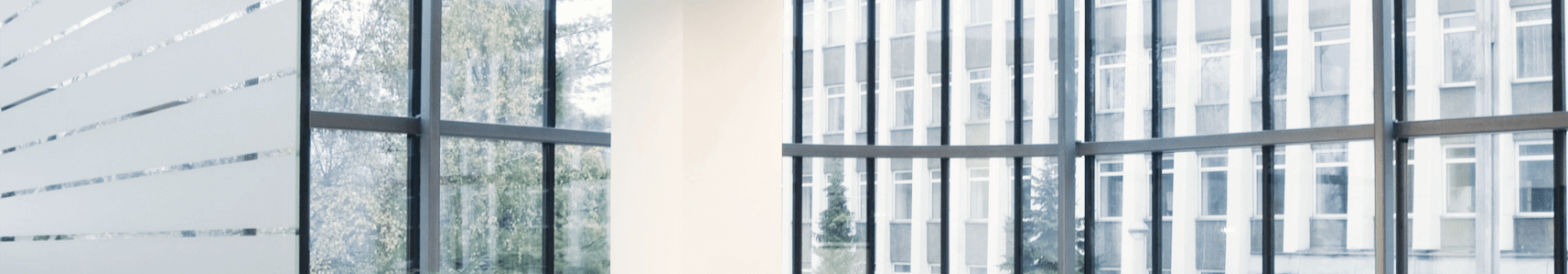 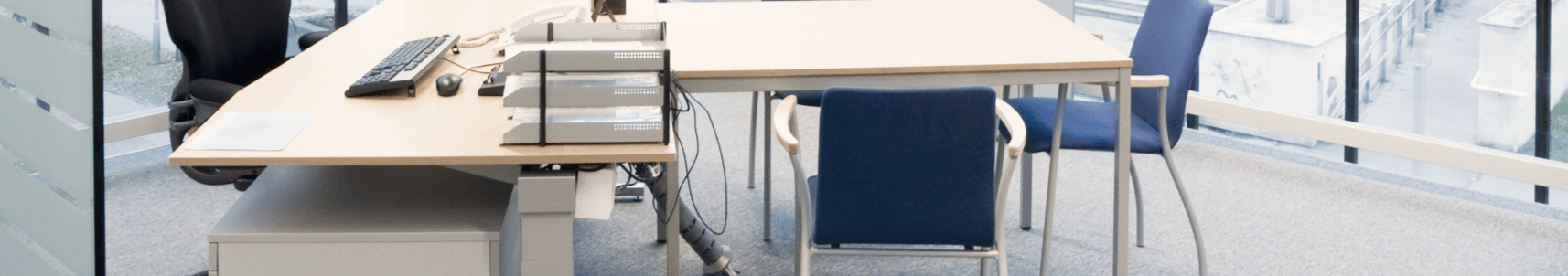 第四阶段：建立现代企业制度(1991 至今)
第三阶段：承包制(1987年到1990年)
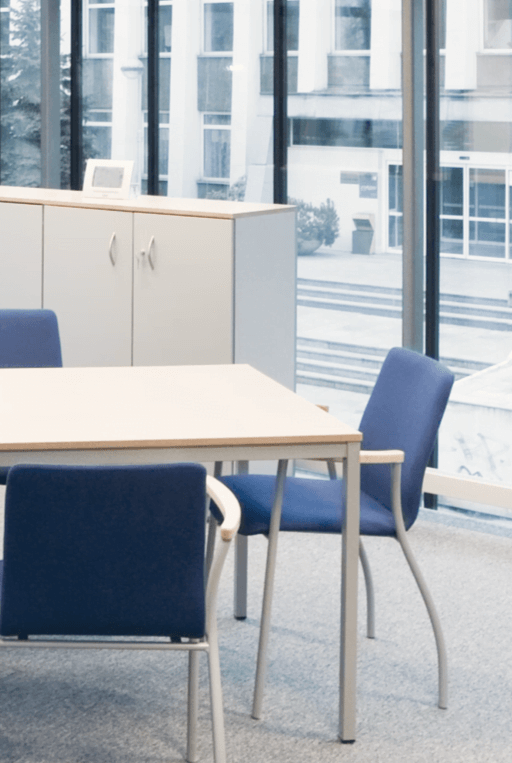 适应市场经济和社会化大生产要求的、产权清晰、权责明确、政企分开和管理科学的现代企业制度，通过建立现代企业制度，使企业成为自主经营、自负盈亏、自我发展、自我约束的法人实体和市场竞争主体。
缺少计算承包基数的科学标准，导致企业“苦乐不均”、怨声载道；承包制大大刺激了短期行为只承认国有企业有经营权，而不承认财产权，认为所有权全部属于国家。
实
事
求
是
感谢您的观看
汇报人：PPT818         汇报时间：20XX年X月X号
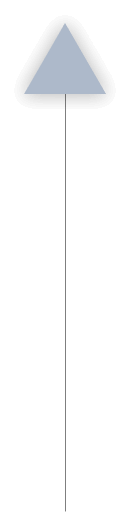 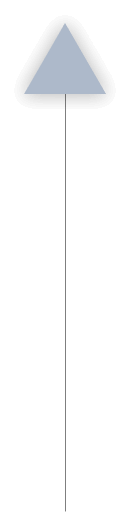 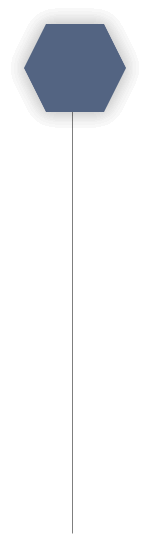 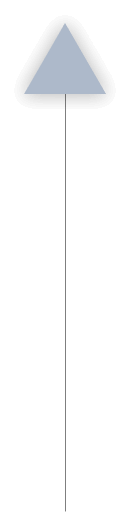 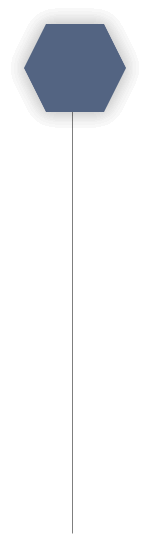 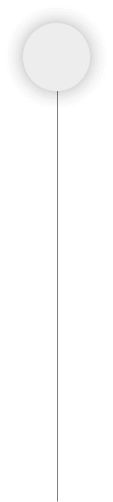 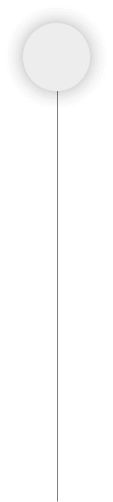 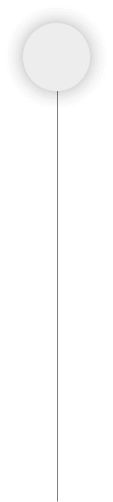 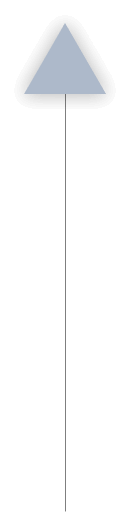 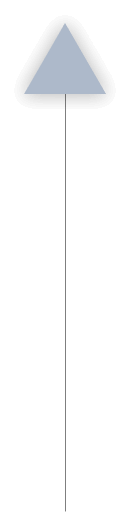 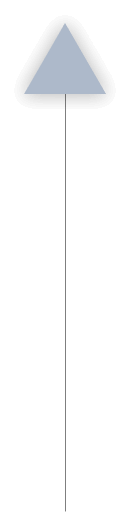 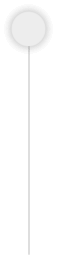 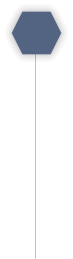 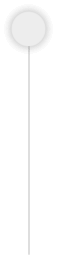 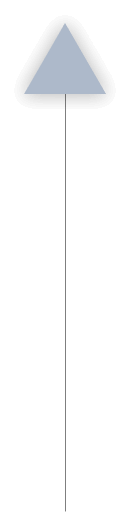 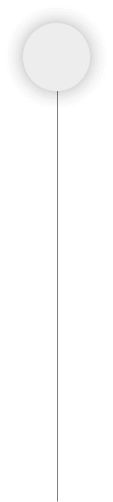 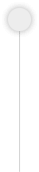 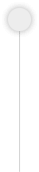 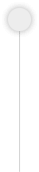